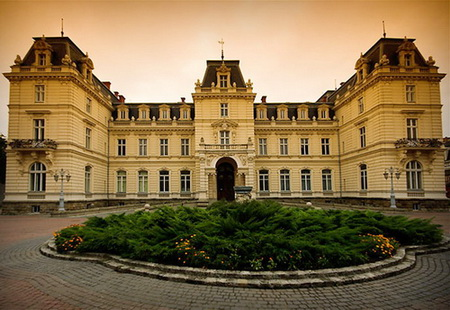 Lviv National Art Gallery
Prepared
Manakova Svetlana
Founded in 1897
the largest art museum in Ukraine. Located on the street Stefanik 3, opposite the library name Stefanik. The total number of items is more than 50 thousand.
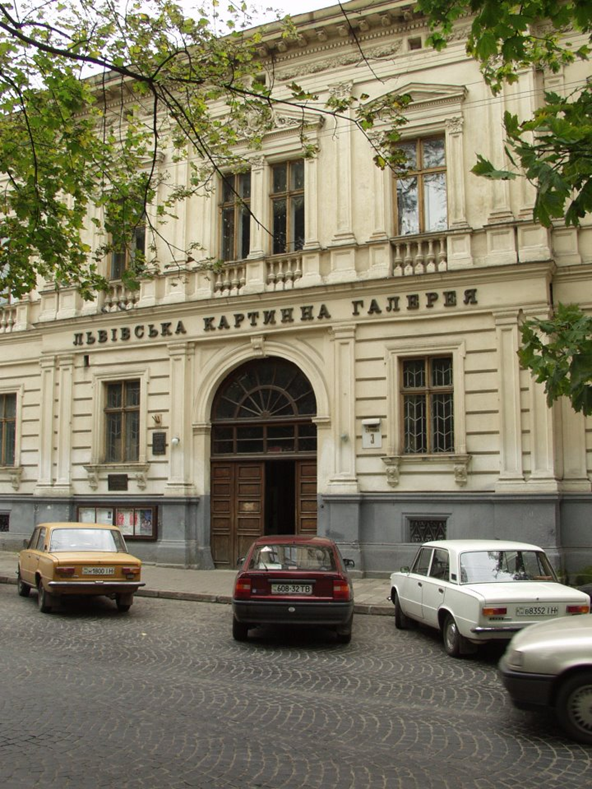 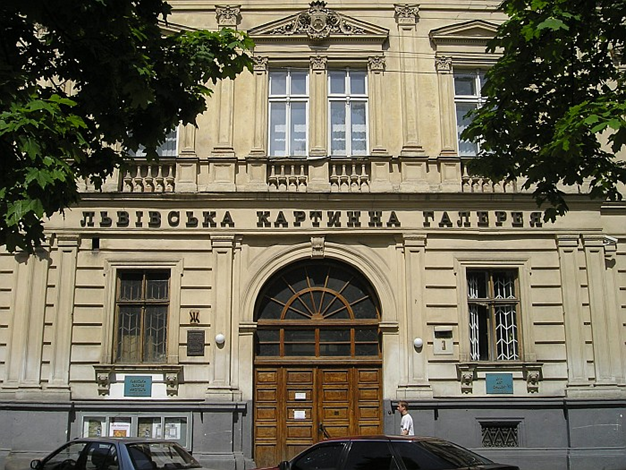 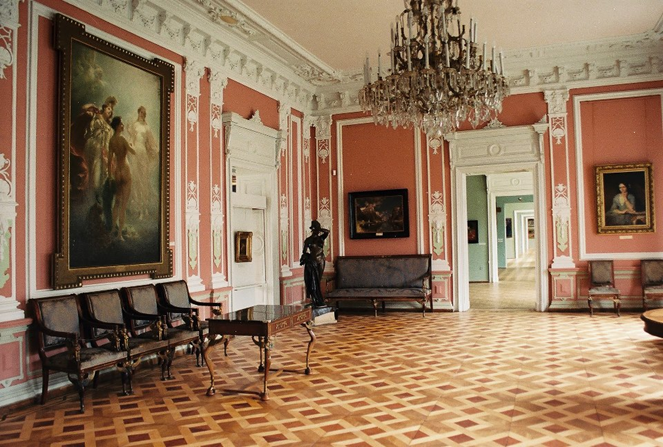 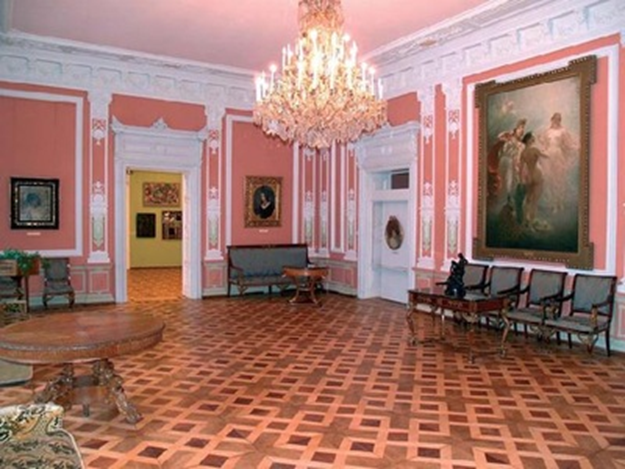 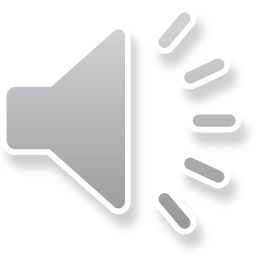 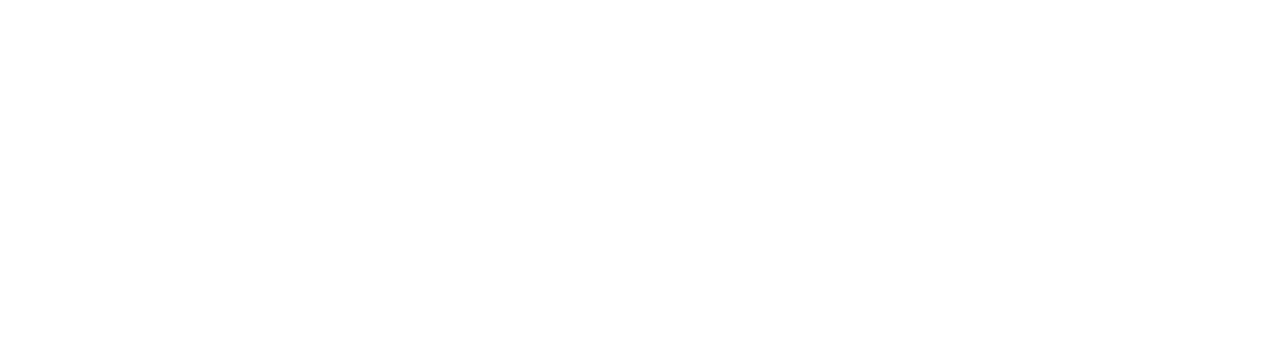 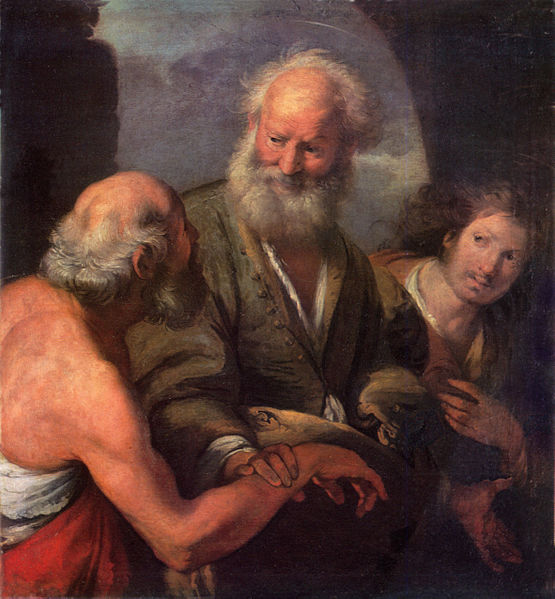 Department of Italian Art.
Italian primitives are generally rare in museums around the world. Only one exception - London.
So in Lviv, you can see only a few examples of early Italian painting.
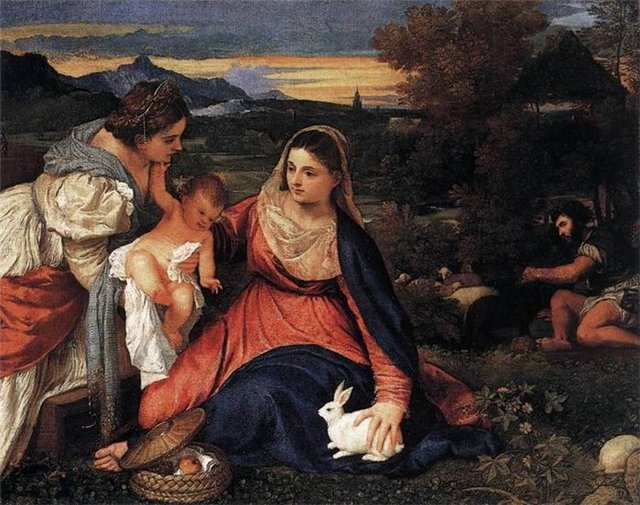 "Madonna with Child and Catherine of Alexandria"
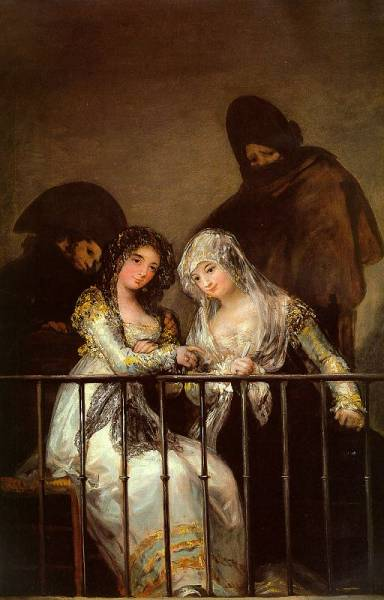 Artwork Spain.
Art of Spain should be studied only in Spain itself. Samples of her art in other museums around the world are rare.
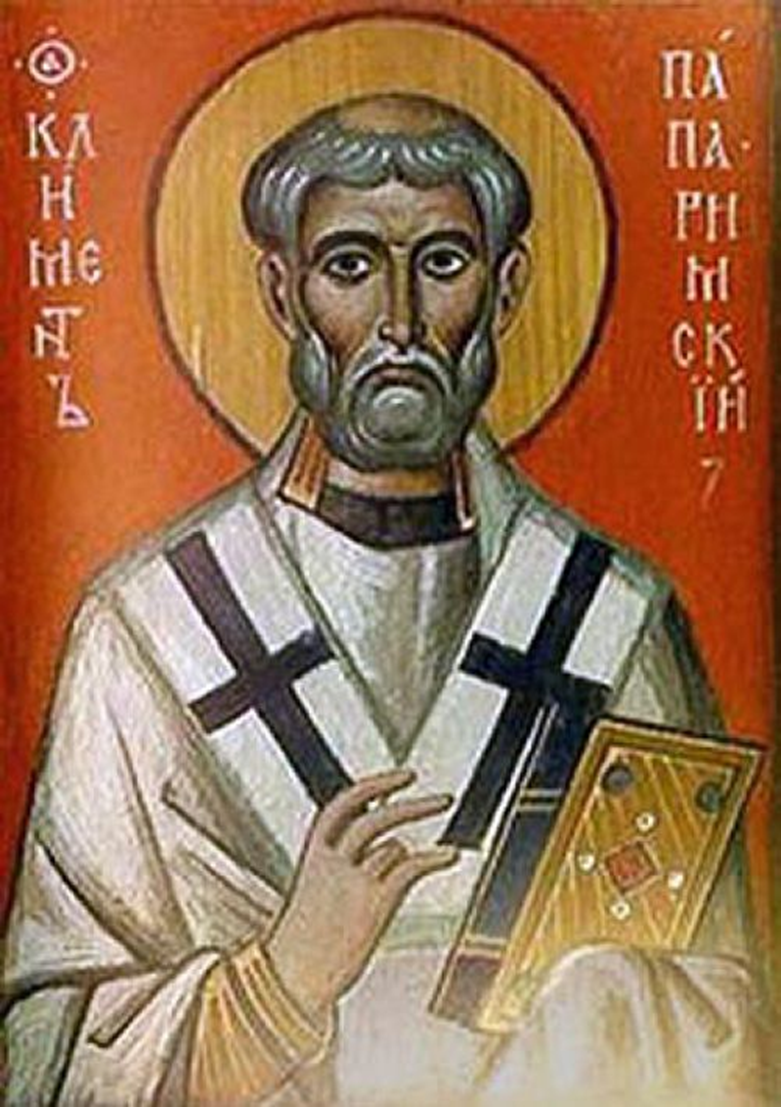 Jose de Ribera painting "Saint Jerome" 17 century.
Works of art in France.
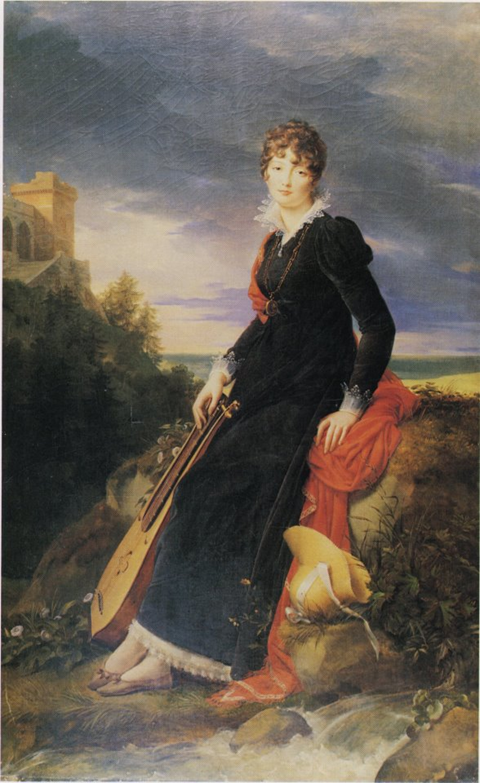 Works of artists of France is very difficult to acquire. Even more difficult to collect. It was, perhaps, always. Art of this country had practically no crisis was prestigious.
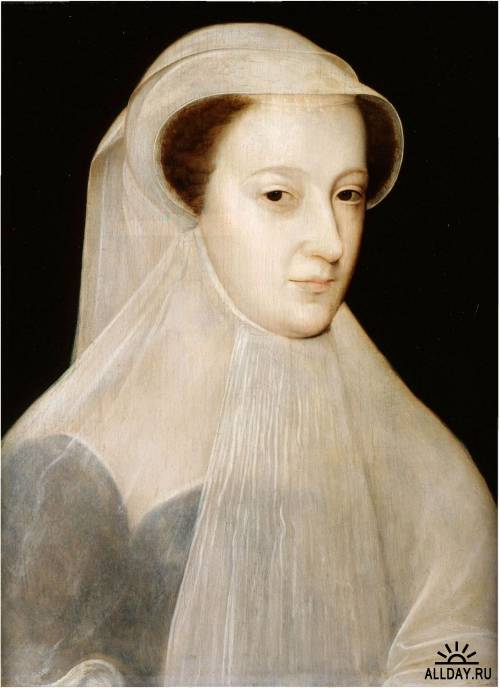 Portrait of Mary Stuart
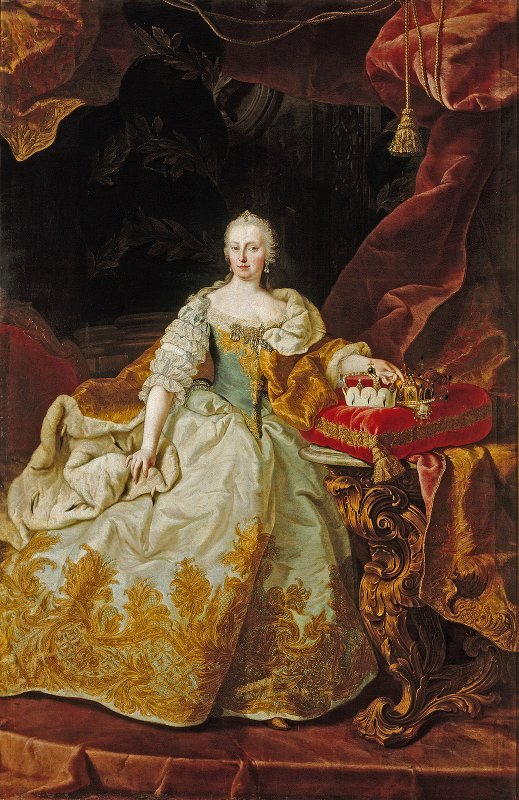 Portrait of Empress Maria Theresa.
Works of art of the Russian Empire.
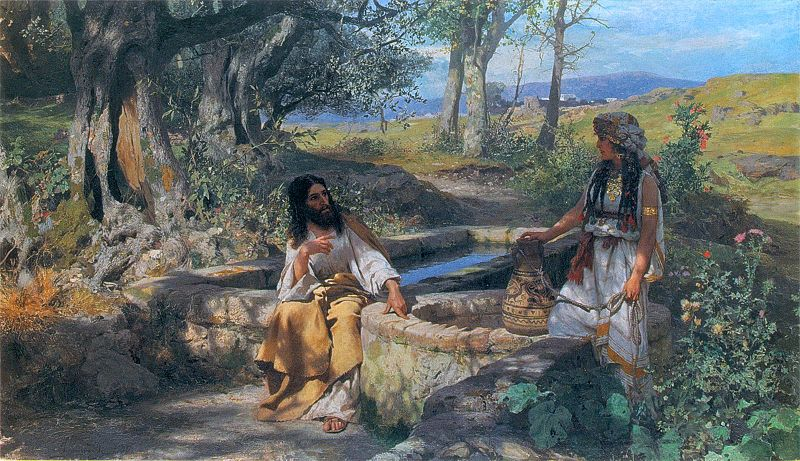 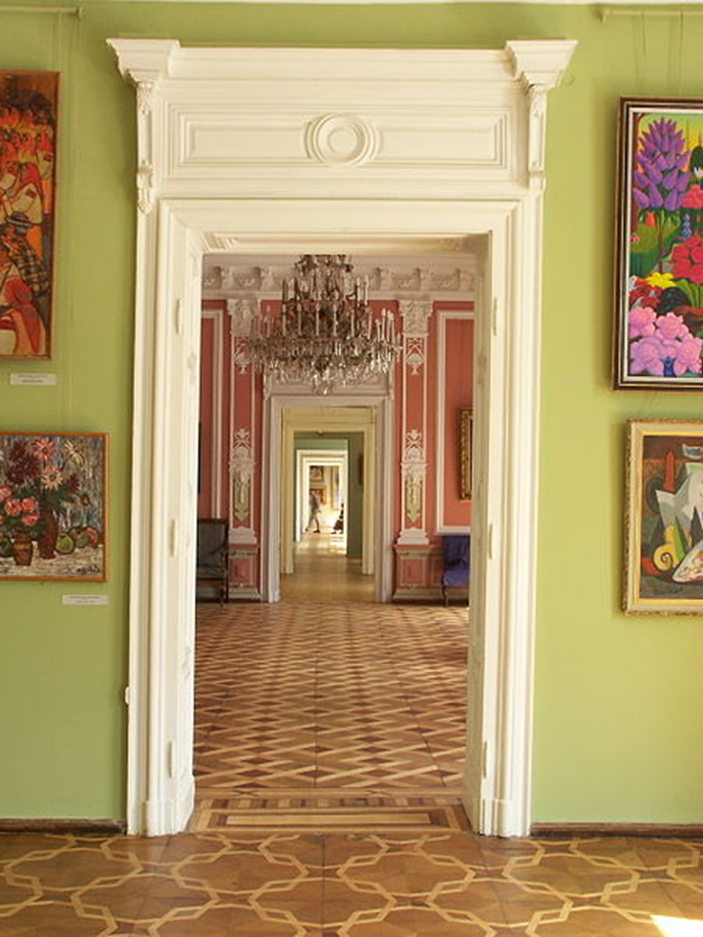 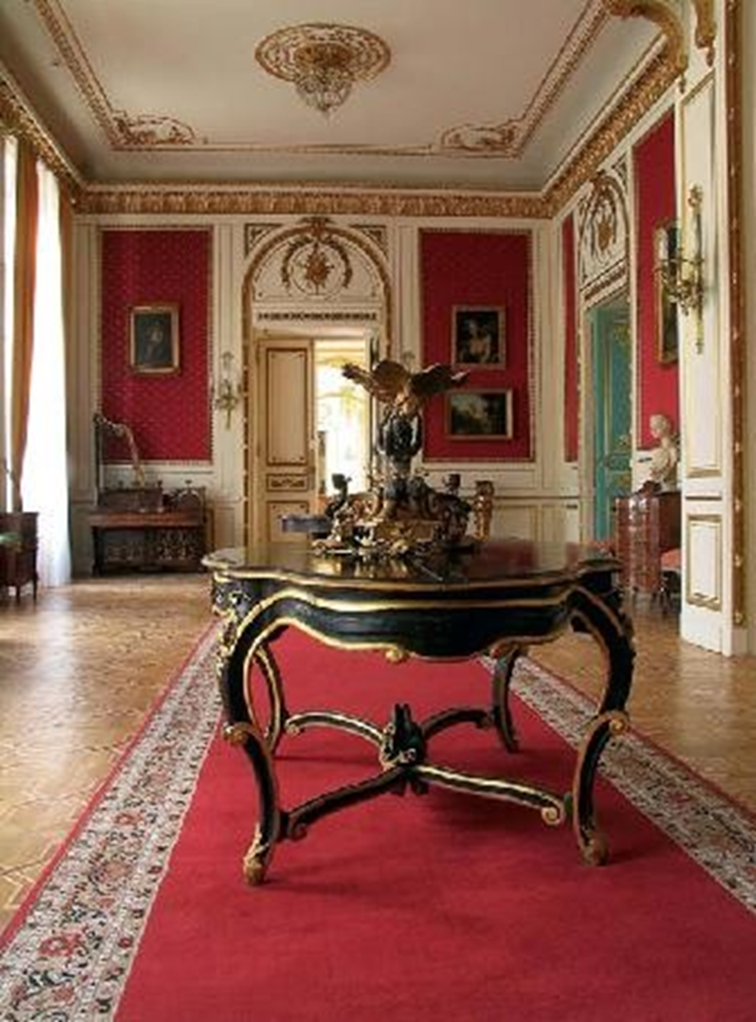 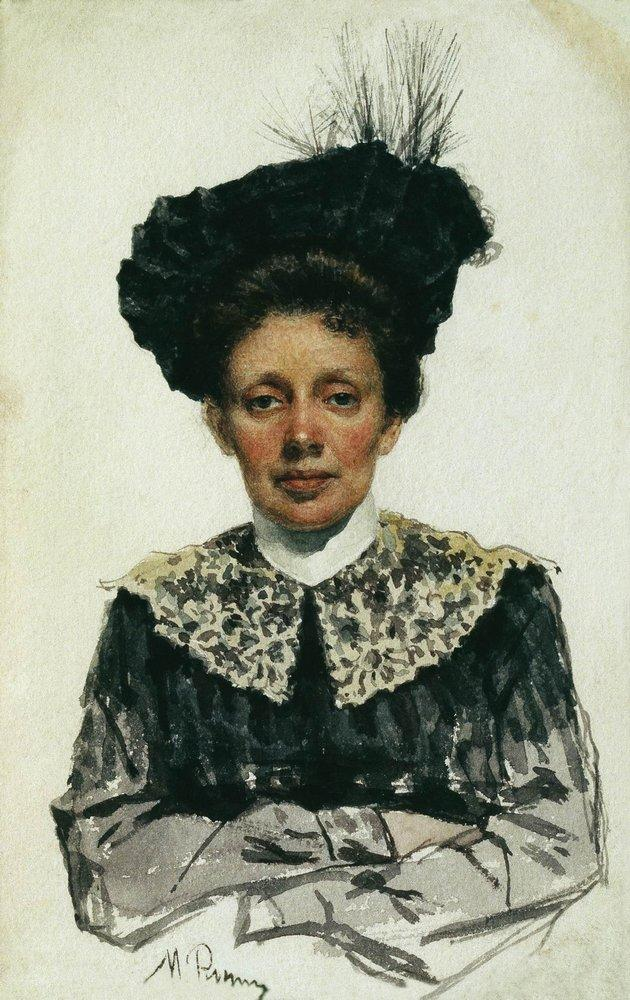 "Portrait of an Unknown Woman" painted by Ilya Repin
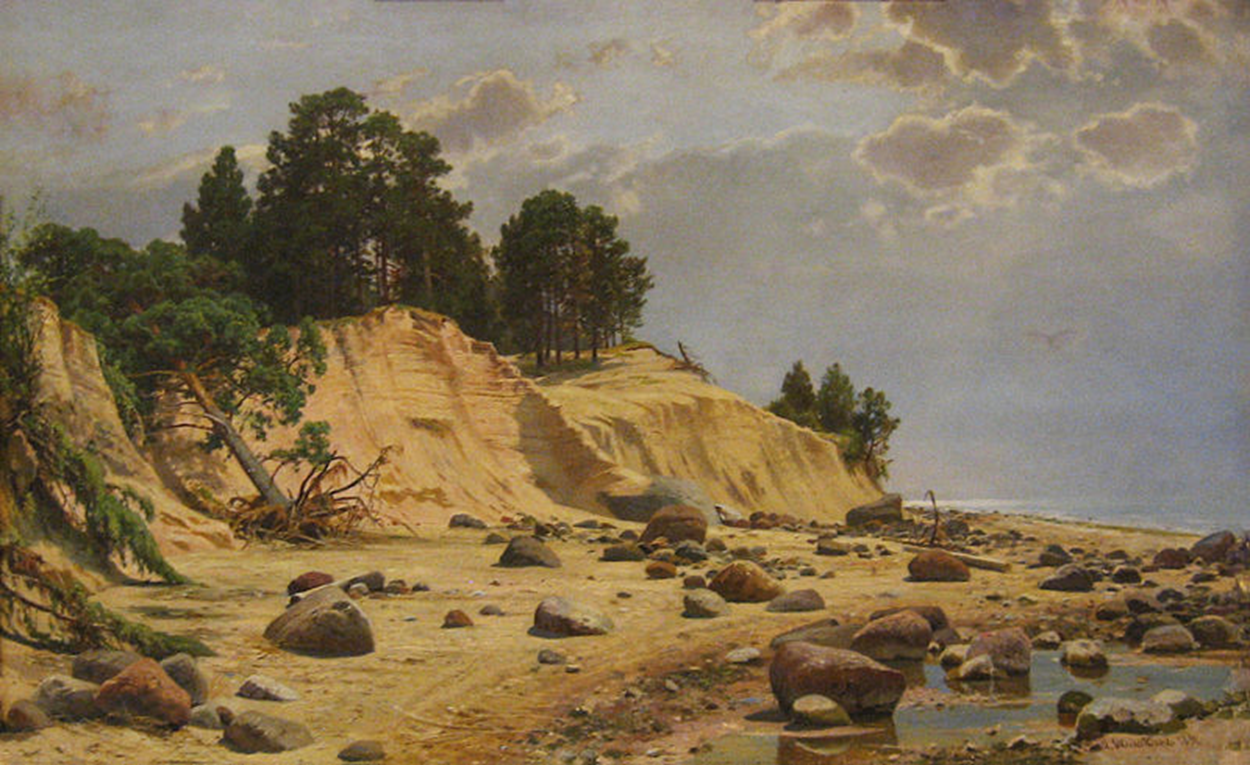 Landscape "After the storm in Mary-Hovi" Shishkin
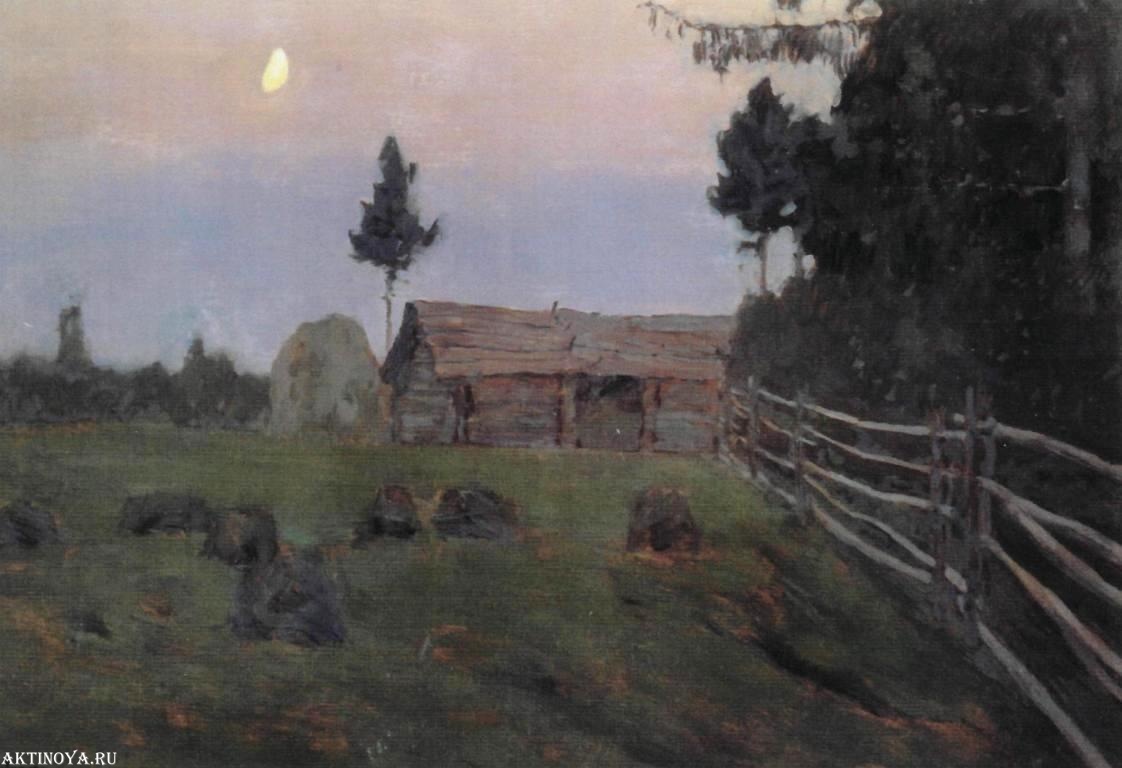 «Twilight»
Isaac Levitan
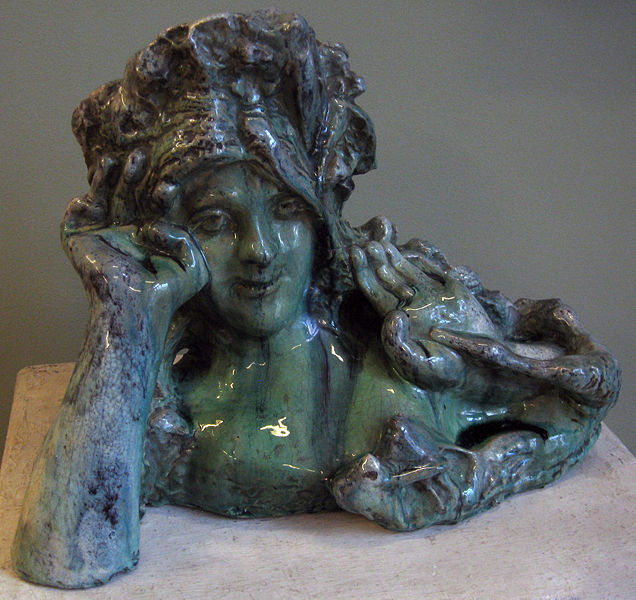 "Sea Queen Volkhov" - Mikhail Vrubel
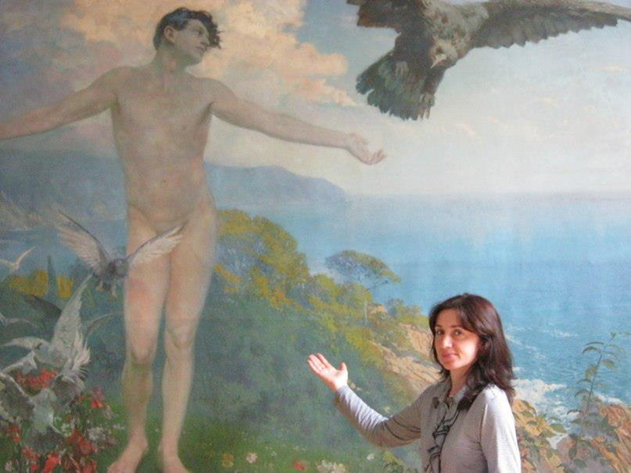 game
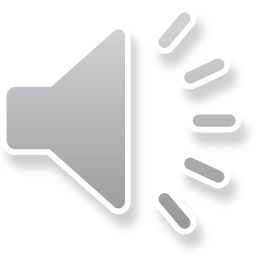 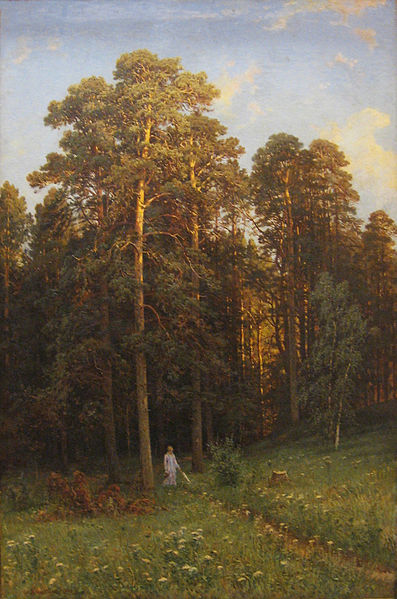 а) Germany
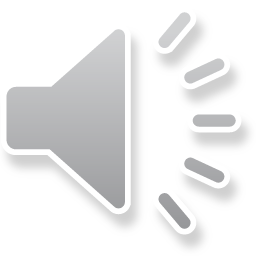 b) France
с) Russian
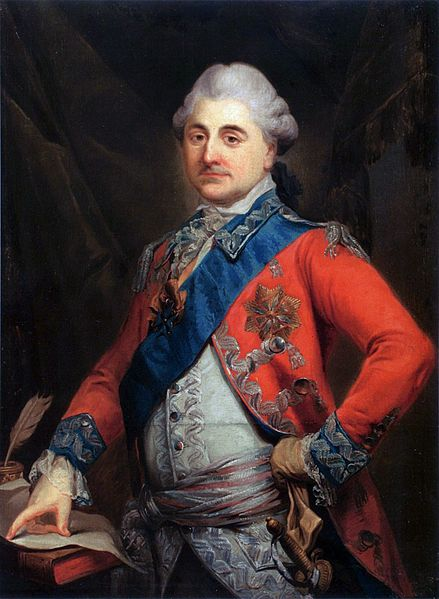 a) Italian
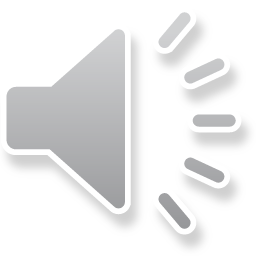 b) Russian
c) Ukraine
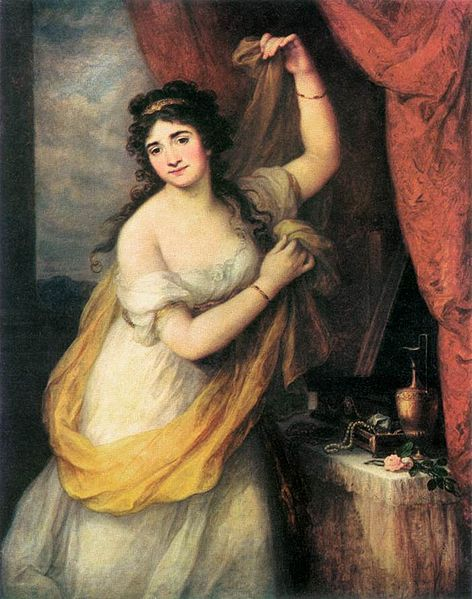 a)Germany
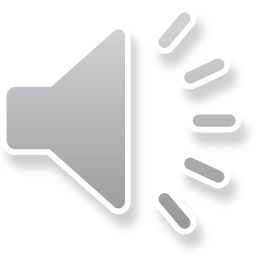 b)Spain
c) Ukraine
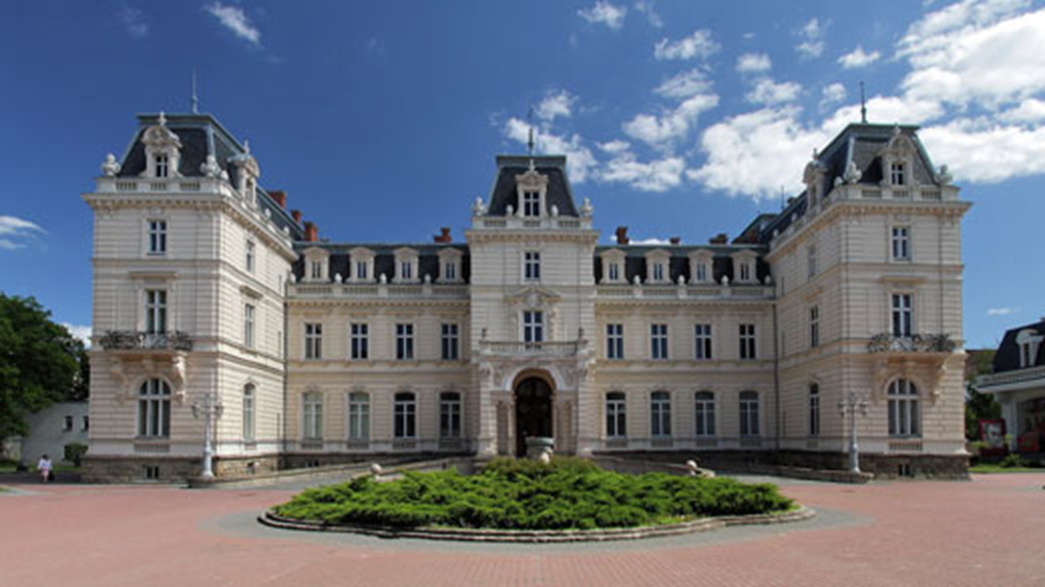 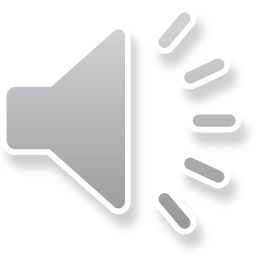 win
Thank you for your attention!